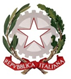 Digitazione vocale
con correttore ortografico
Digitazione vocale: cosa occorre?
Per utilizzare il dettatore vocale di Google Docs necessita:
un account su Google Drive dove vengano salvati i documenti di Google Docs  
il browser Chrome installato sul proprio computer  
un microfono attivo (integrato al pc o da tavolo collegato tramite l’apposito jack cuffie/microfono, per far sentire solo la voce, non il rumore d’ambiente).
Riconoscimento vocale: come attivarlo?
Sul browser Chrome andare all’indirizzo del proprio Google Drive: Il mio DriveQui cliccare sul bottone Nuovo e scegliere Google Docs (Documenti per la versione in italiano).
Si aprirà una nuova scheda del browser, con un Documento senza titolo (Untitled document).
Si può vedere che i menù e la barra contengono gli strumenti di un comune programma di video scrittura, come Microsoft Word o Libre Office Writer.
Occorre prima di tutto attivare il riconoscimento vocale, dal menù Strumenti > Digitazione vocale.
Dalla barra sopra l’icona del microfono, per il riconoscimento vocale in Italiano occorre selezionare la lingua.
A sinistra del documento, compare una nuova finestra, con l’icona del microfono.
Mentre si parla/si scrive, è contemporaneamente attivo il correttore ortografico automatico: anche di questo va settata la lingua, quindi procedere dal menù File > Lingua > Italiano
A disposizione degli utenti c’è una comoda Guida online, accessibile dall’icona punto interrogativo che appare passando con il cursore sotto l’immagine del microfono.
Ed ora si può iniziare!Cliccando sull’immagine del microfono, l’immagine cambierà forma e colore: da grigio a rosso “On air”.Parlando, si scriverà!
Con il Dettatore vocale è abilitato anche il riconoscimento della punteggiatura, benché siano assenti alcuni segni di interpunzione. 
In Italiano, è possibile identificare e convertire in simboli le seguenti indicazioni  :
Punto
Virgola
Punto esclamativo
Punto interrogativo
Nuova riga
Nuovo paragrafo
Da ricordare:
Moderare la velocità di lettura/dettatura  per assicurarsi il miglior risultato.
Rileggere quanto scritto ed eventualmente precisare/modificare utilizzando il normale programma di scrittura Microsoft Word o Libre Office Writer.



BUON LAVORO!